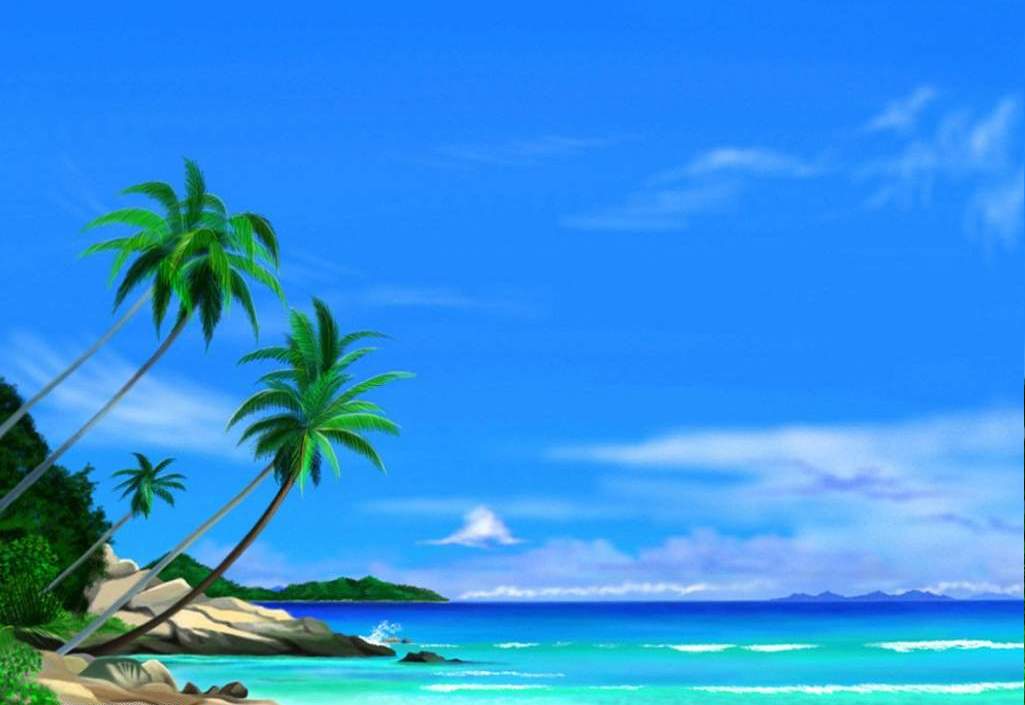 Thứ 2 ngày 24 tháng 2 năm 2025
MĨ THUẬT 
GIA ĐÌNH EM ( Tiết 2)
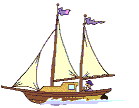 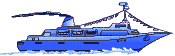 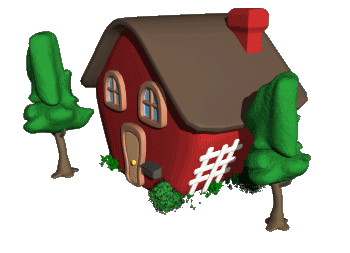 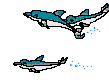 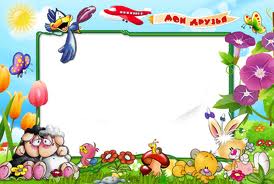 KHỞI ĐỘNG
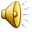 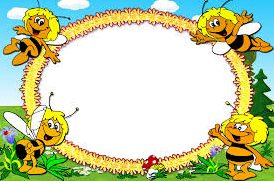 THỰC HÀNH
Thi xé dán dáng người